Анализ приемной комиссии и фактического распределения в период 2016-2018 гг.
Количество филиалов в вузах республики
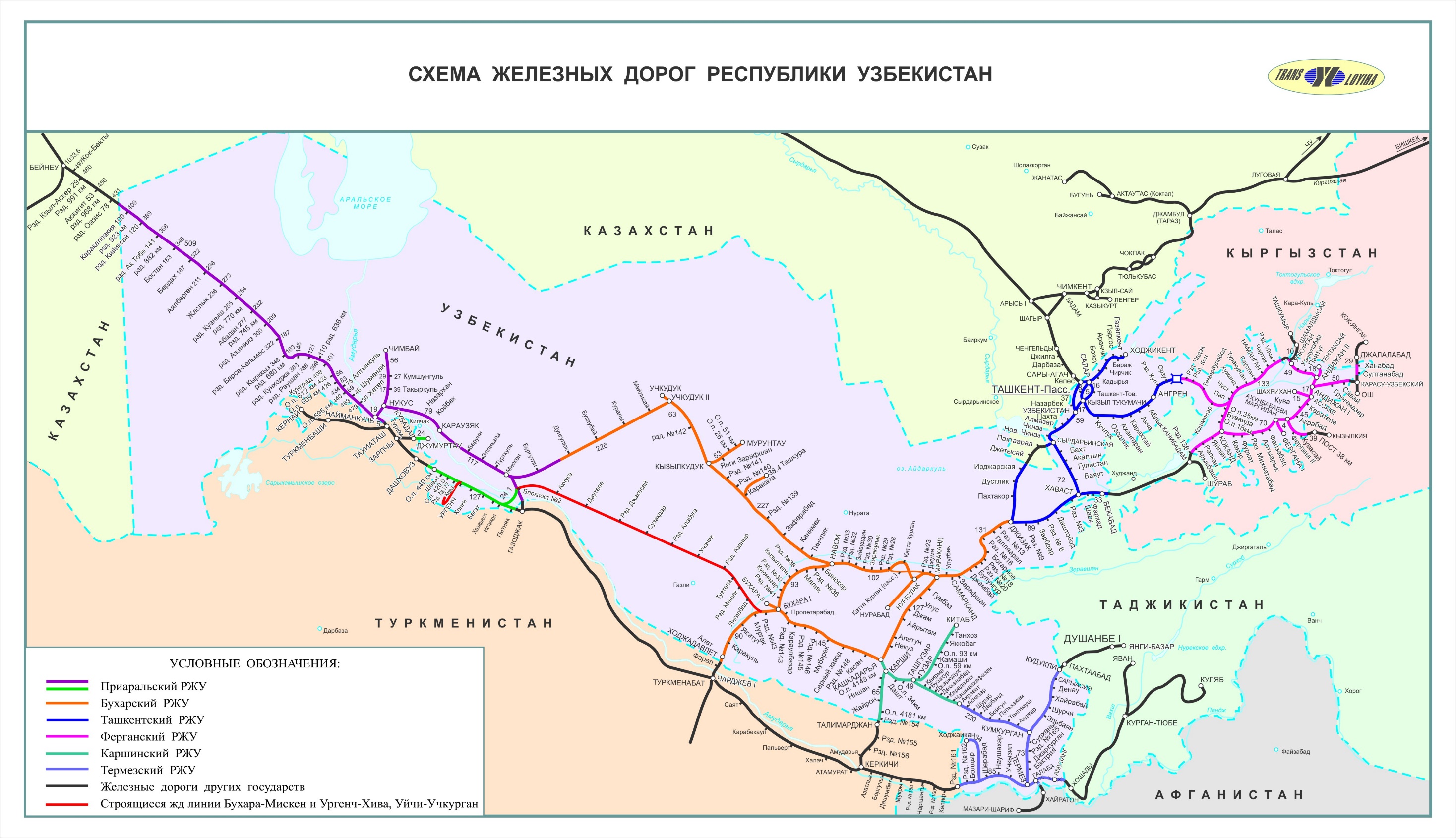